Make compression easy to increase compliance and improve care
Em. Prof. dr. Cees H.A. Wittens, MD PhD
Physics
knowledge of compression pressure and stiffness of compression materials  important  

only a strong compression pressure, able to compress the veins, will exert a hemodynamic effect:
reflux abolition
venous pumping function improvement
ambulatory venous hypertension reduction
Deep system is compressed 
first!
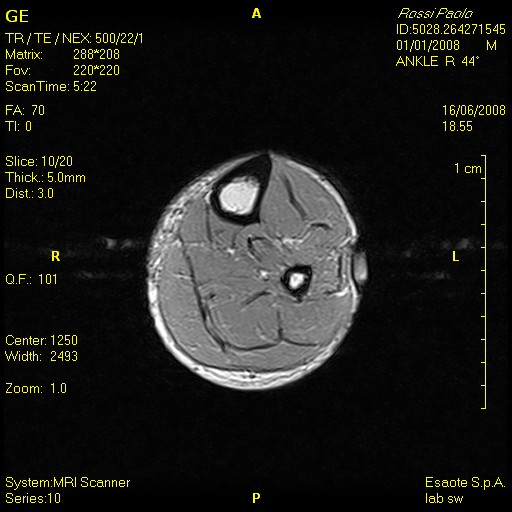 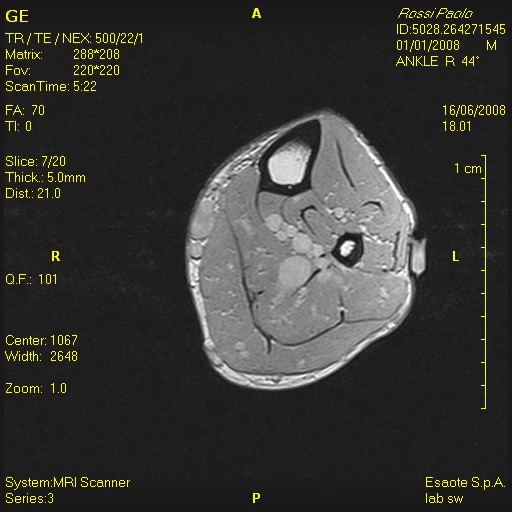 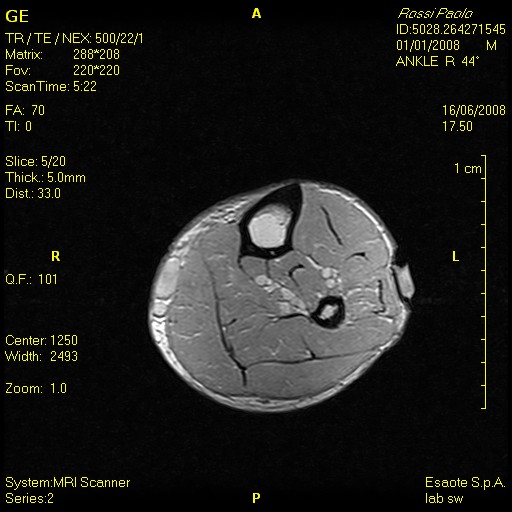 baseline
3440
5183
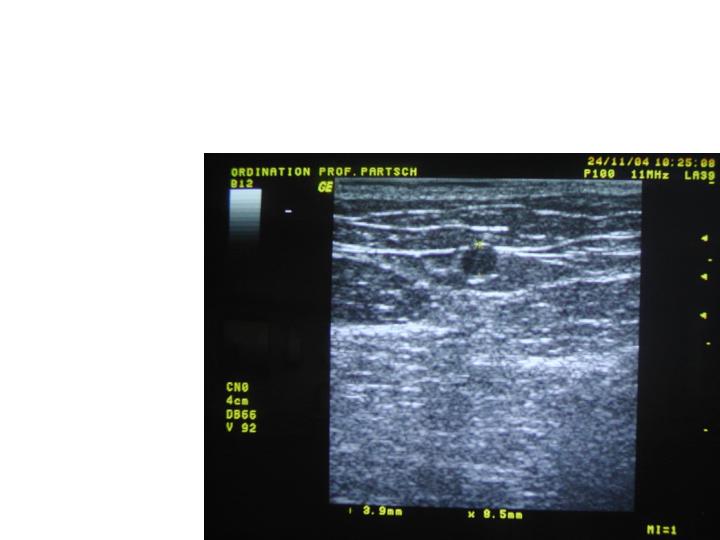 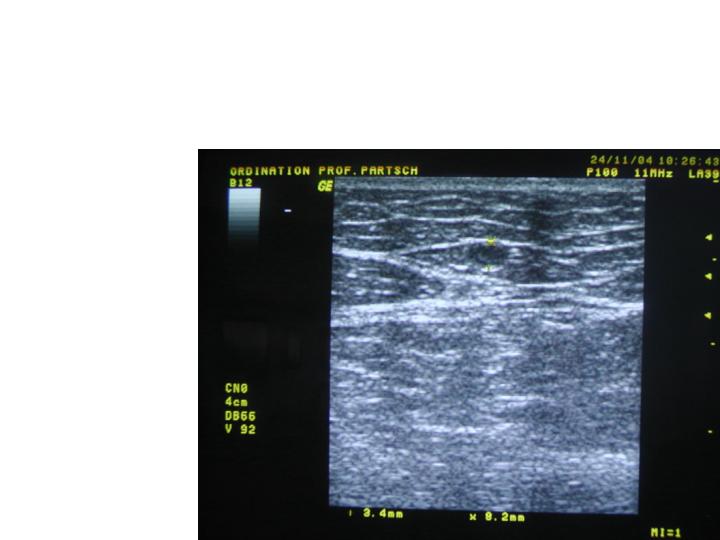 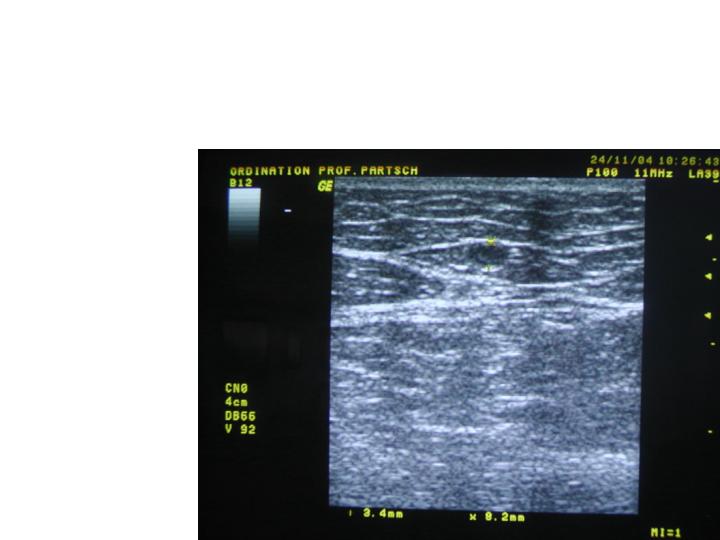 distended vein  (sitting)
narrowing
narrowing
40
45
0
elastic material
muscle contraction doesn‘t cause intermittent vein occlusion
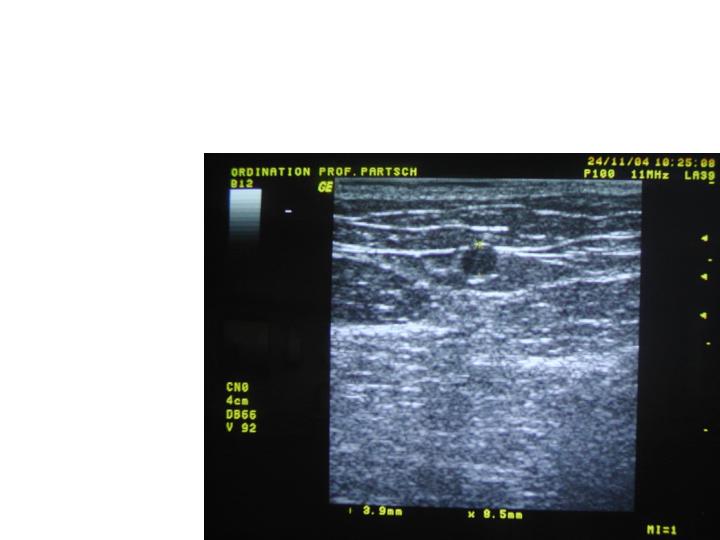 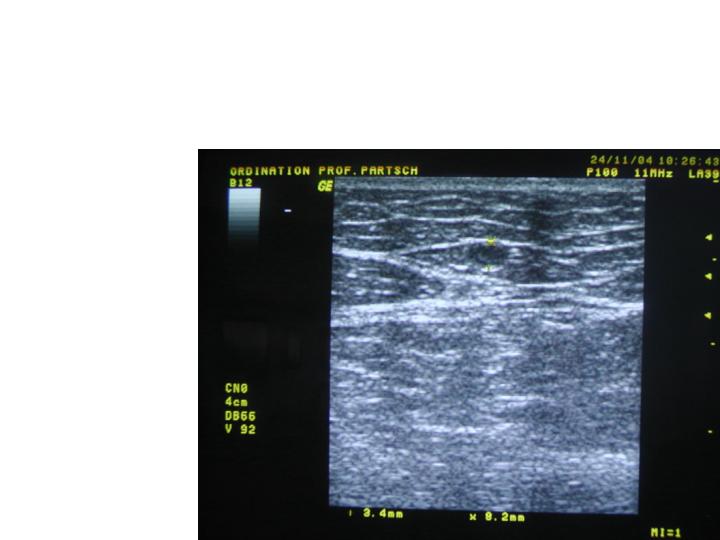 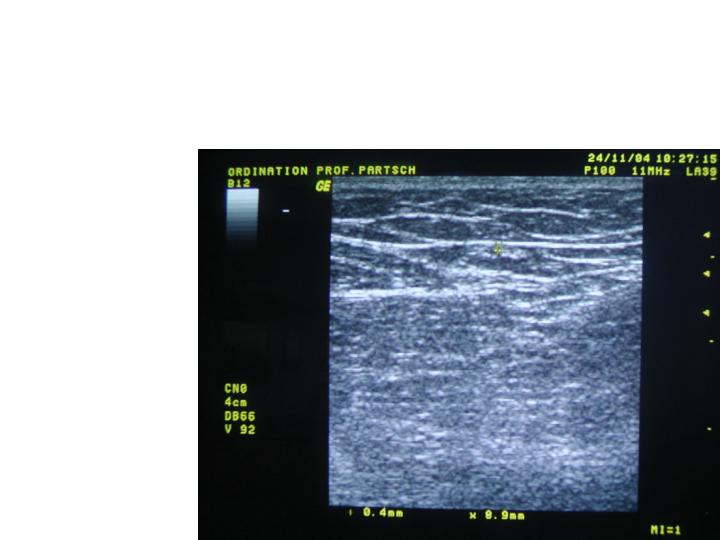 40
70
0
inelastic material
distended vein  (sitting)
narrowing
occlusion
muscle contraction causes intermittent occlusion of veins
Effects of compression on 
venous system:
reduction of venous volume and increase of blood flow velocity  effective on DVT prevention

reduction of venous reflux and increase of venous pump  effective in reducing AVH
What innovations do we need:
Alternative inelastic stockings because they are more effective.

Only calf compression!!
Only calf compression can be inelastic
Can be easily put on and of although inelastic!
Same hemodynamic effect
Why do we need better scientific proof:
Trials not enough powered ( <<n)
Compliance bias!!!
Because stockings are not worn  the outcome is negatively influenced
Influence of mobility on outcome
What scientific proof do we need when we are going to use easy inelastic devices:
Compression :
Reduces PTS after a DVT
Incompetence/obstruction
Improves symptoms in PTS
Improves symptoms in C3,4,5
Improves outcome after superficial vein treatment.
With scientific proof we can:
Improve care
Improve compliance
Improve reimbursement
How can we do it:
Large (double blind) RCT trials with enough power to prove that inelastic easy devices are better.
Trials with sensor in stocking 
Measure compliance
Measure influence of mobility
Validated Compression questionnaires
  Validated QoL questionnaires
Disease specific Veines Qol/Sym
Generic: EQ/5D/5L
Self assessed clinical scores
Duplex data on incompetence  and obstruction
Sensor use:
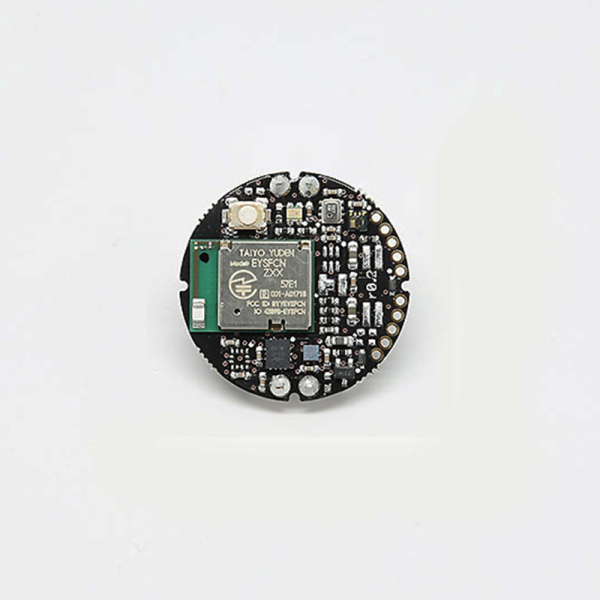 Benefits:
Compliance 
Yes/No check
Analyses not influence by bad compliance
Mobility
Influence of mobility on
QoL
Disease specific 
Generic
Compliance
Comfort
Validated QoL questionnaires:
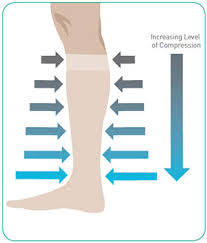 Veines QoL/Sym

EQ/5D/5L

Cost –effectiveness

QALY’s
Validated Compression questionnaires:
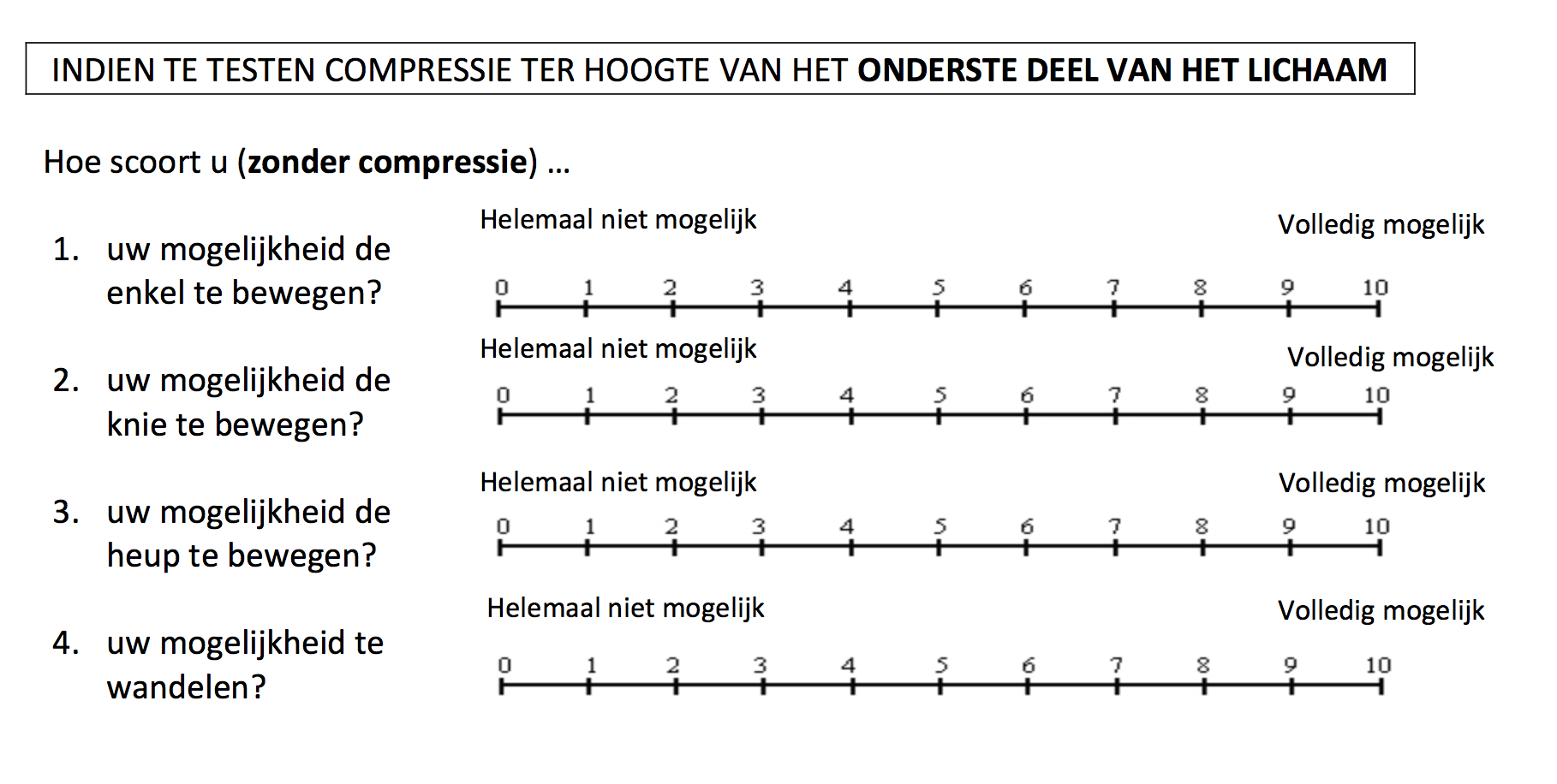 Prof. dr. Nele de Voogdt
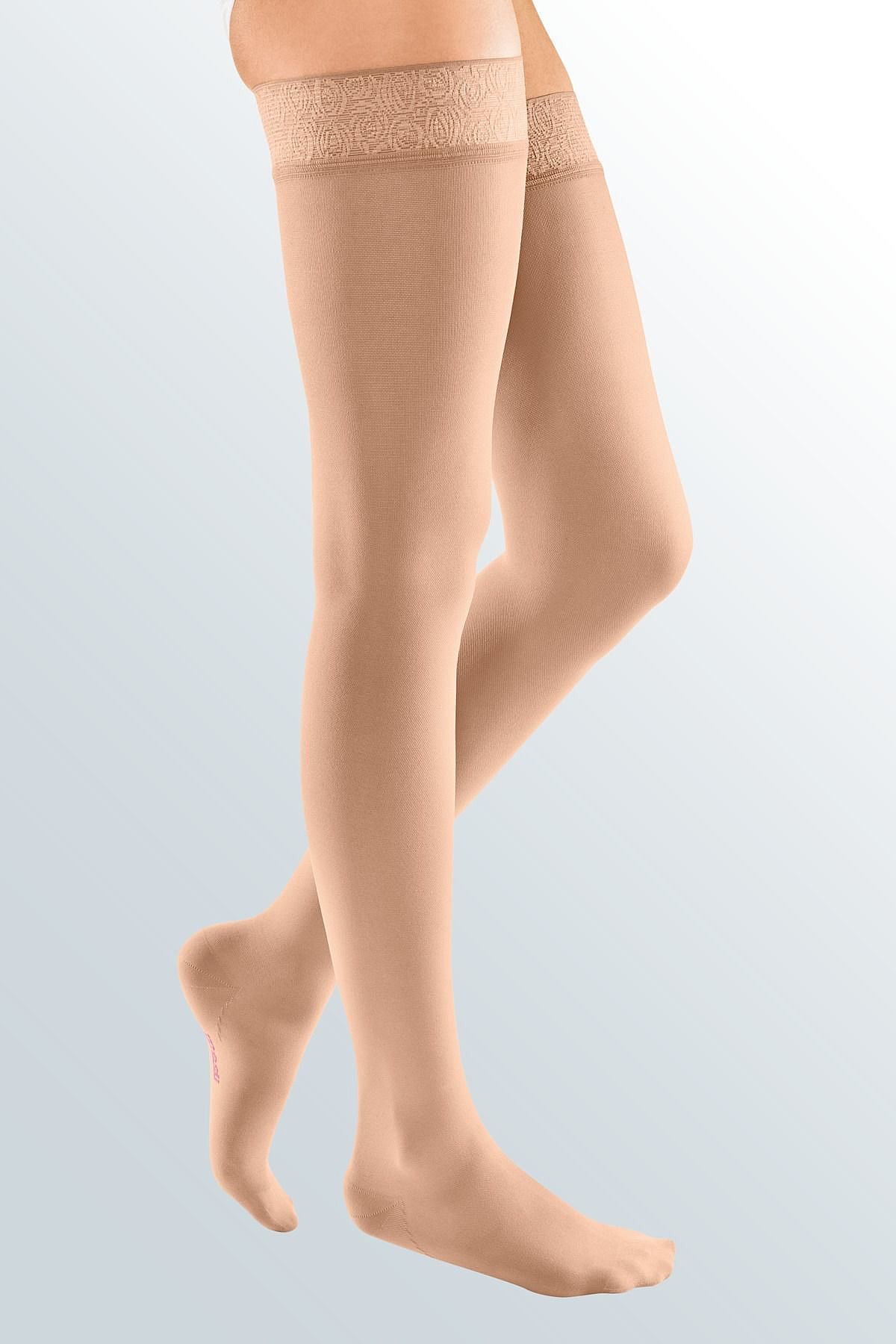 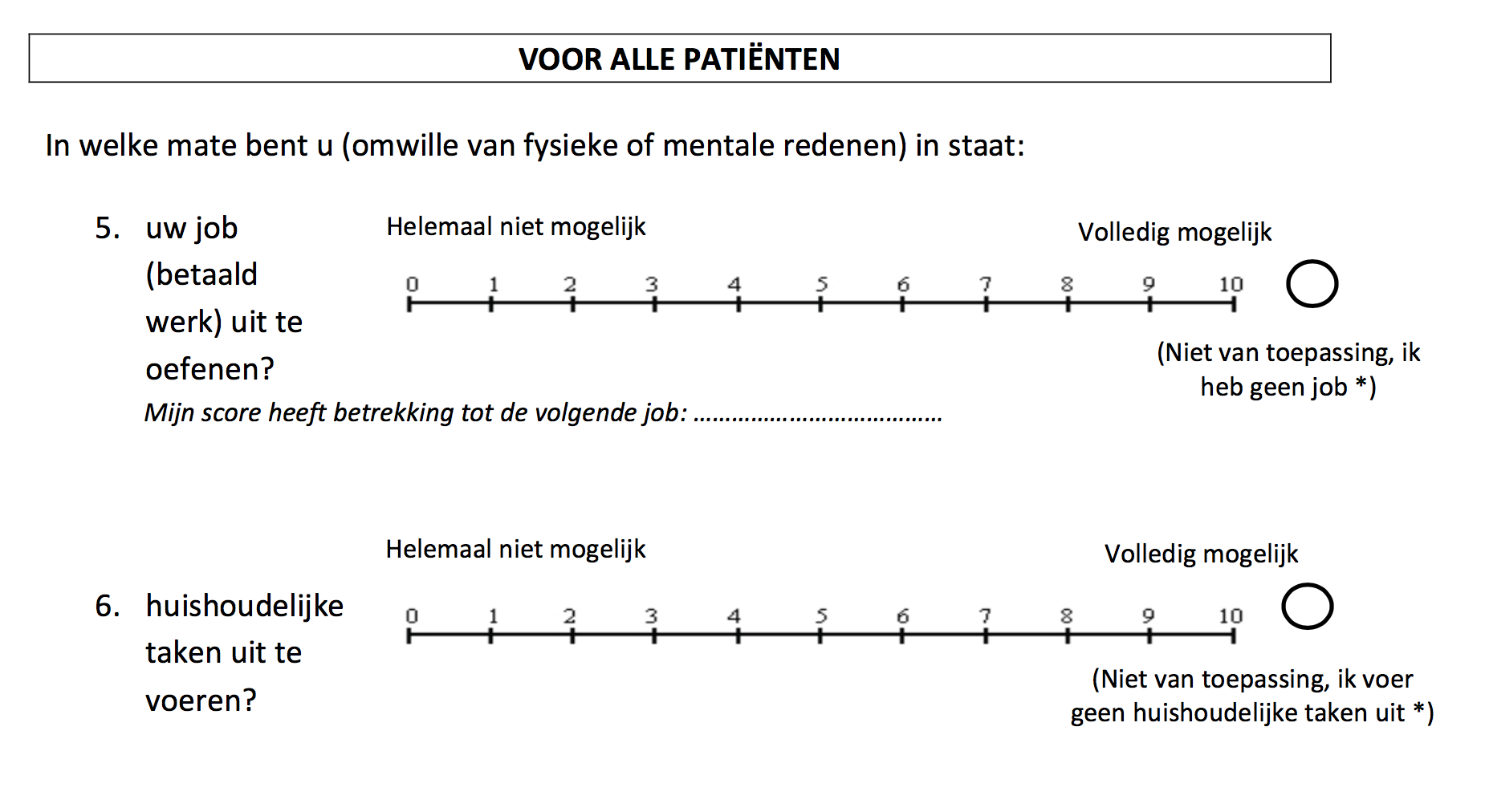 V
E C
European Venous Centre; Aachen-Maastricht
14
How can we do it:
Large randomized control trials with inelastic easy devices comparing with traditional devices with low compliance!!

With sensor in (in)elastic stocking 
Compression and QoL questionnaires
Create European trial centre to get it organized 
Trial DVT
Trial PTS
Trial C3,4,5
Trial posttreatment stocking
Benefit for inelastic easy compression:
High quality publications 
Hard data on effectiveness (incompetence/obstruction)
Extra data related to sensor readout.
Do patients use the stockings
Influence of mobility
Conclusion
Innovative inelastic calf stockings

Let’s get started.